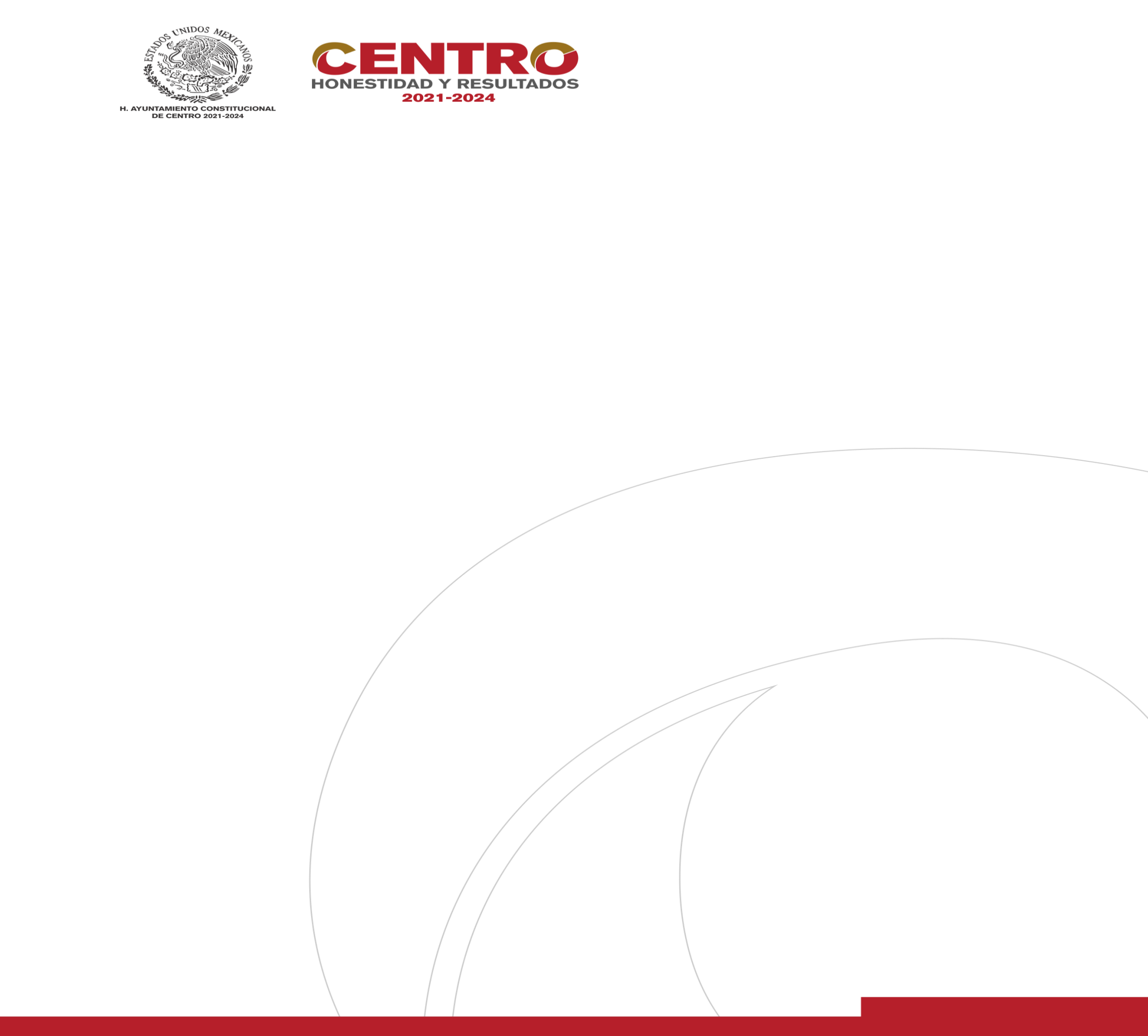 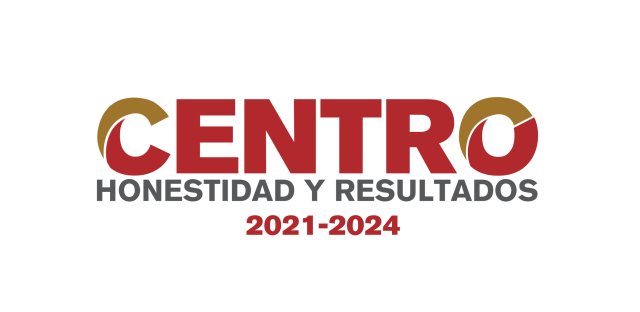 Dirección de Programación
DE LA DIRECCIÓN DE PROGRAMACIÓN
 
ARTÍCULO 115.- Correspondiente a la Dirección de Programación el despacho de los siguientes asuntos:
 
Coordinar la instalación y operación de las instancias de planeación para el desarrollo municipal y la elaboración del Plan Municipal de Desarrollo; 
Fomentar la coordinación entre los gobiernos municipal, estatal y federal, así como entre los sectores social y privado, a través del Comité de Planeación para el Desarrollo del Municipio, para la instrumentación a nivel municipal de los planes de desarrollo municipal, estatal y federal; 
Establecer y actualizar el sistema de presupuesto conforme a los lineamientos que emita el Consejo Nacional de Armonización Contable (CONAC); 
Analizar e integrar las propuestas de inversión que formulen las dependencias y órganos administrativos del Gobierno Municipal para elaborar el Programa Operativo Anual y los proyectos específicos que fije el Ayuntamiento;
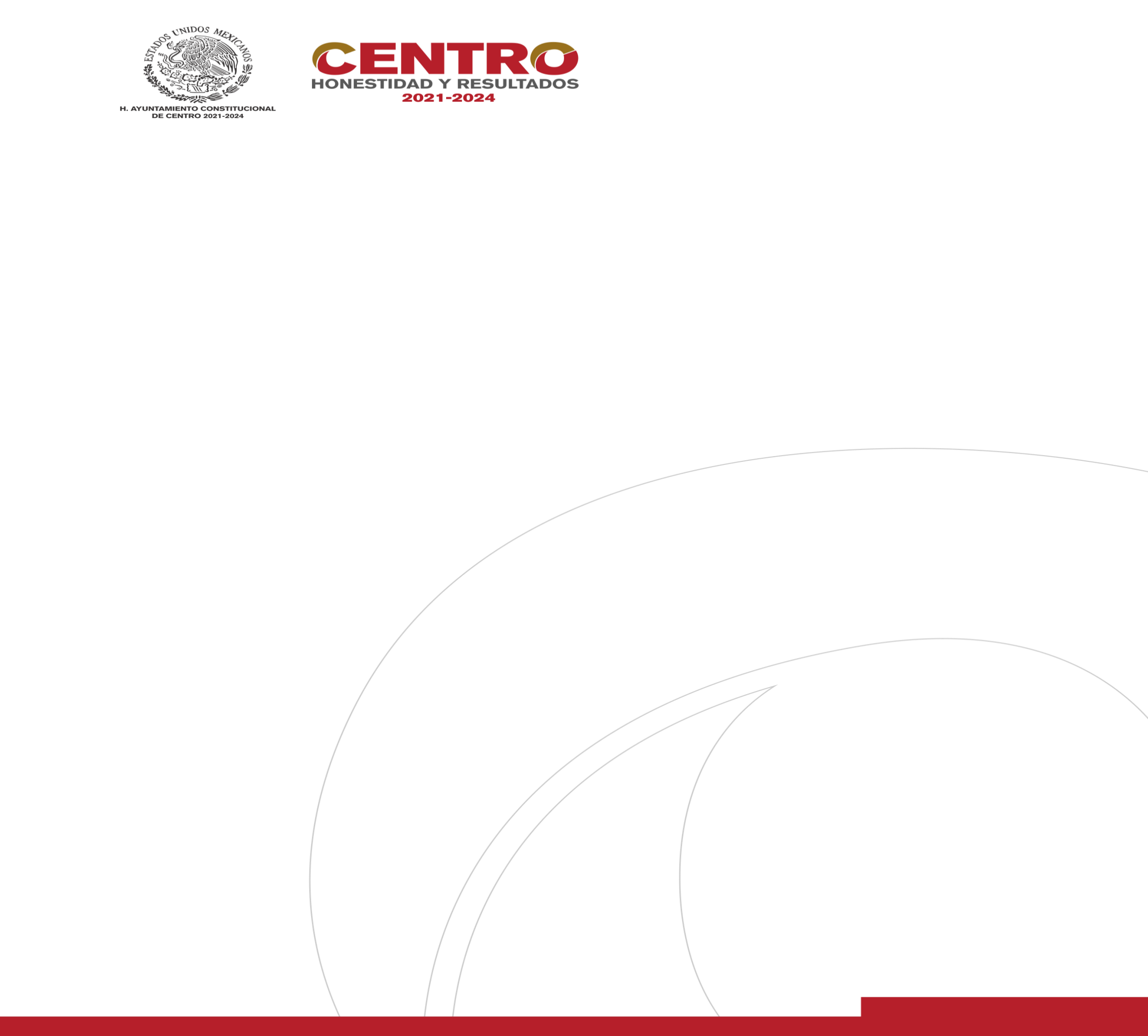 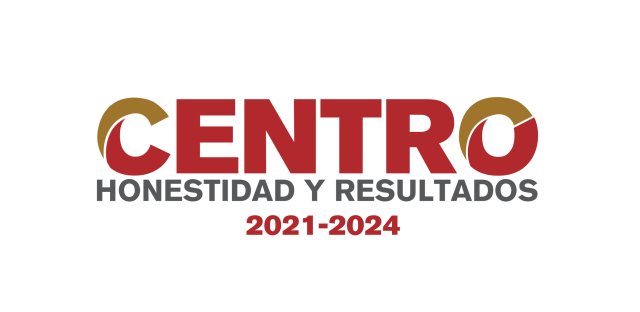 Dirección de Programación
Proponer al Presidente Municipal los programas de inversión, acciones, estructuras financieras y fuentes de financiamiento; a fin de apoyar los criterios respectivos en la formulación del Presupuesto de Egresos Anual;  
Aprobar las adecuaciones presupuestarias, que permitan alcanzar de manera eficaz y eficiente los objetivos de los programas y proyectos del presupuesto de egresos municipal, así como las afectaciones derivadas del ejercicio del mismo; 
Emitir los oficios de adecuación o afectación presupuestal, así como las cédulas de planeación y programación presupuestaria;  
Realizar las tareas de control y seguimiento programático y presupuestal en la ejecución de los programas de inversión y acciones municipales y concertadas conforme a la normatividad; 
Apoyar las actividades que en materia de investigación y asesoría para la planeación, realicen las dependencias y órganos administrativos del Gobierno Municipal;  
Establecer los lineamientos a que deberán sujetarse las dependencias del Municipio, para el seguimiento y evaluación del Plan Municipal de Desarrollo;
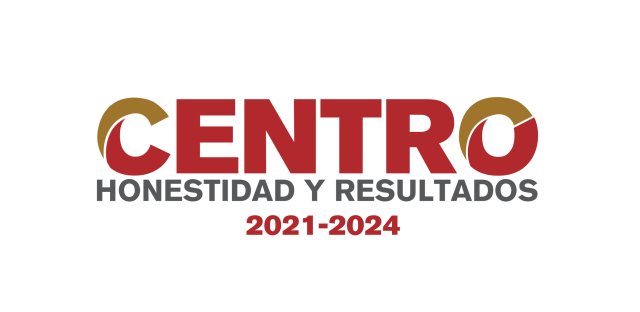 Dirección de Programación
Generar la información programática presupuestal que sirva de base para el informe anual que debe rendir el Presidente Municipal;  
Verificar que el ejercicio presupuestal se lleve conforme a las metas y los períodos de ejecución programados e informar a las dependencias ejecutoras y a la Contraloría Municipal de las observaciones encontradas;  
Participar en los programas para la modernización y simplificación de los sistemas administrativos del Gobierno Municipal; e 
Informar a la Comisión Edilicia de Programación, las adecuaciones al Presupuesto de Egresos Municipal;
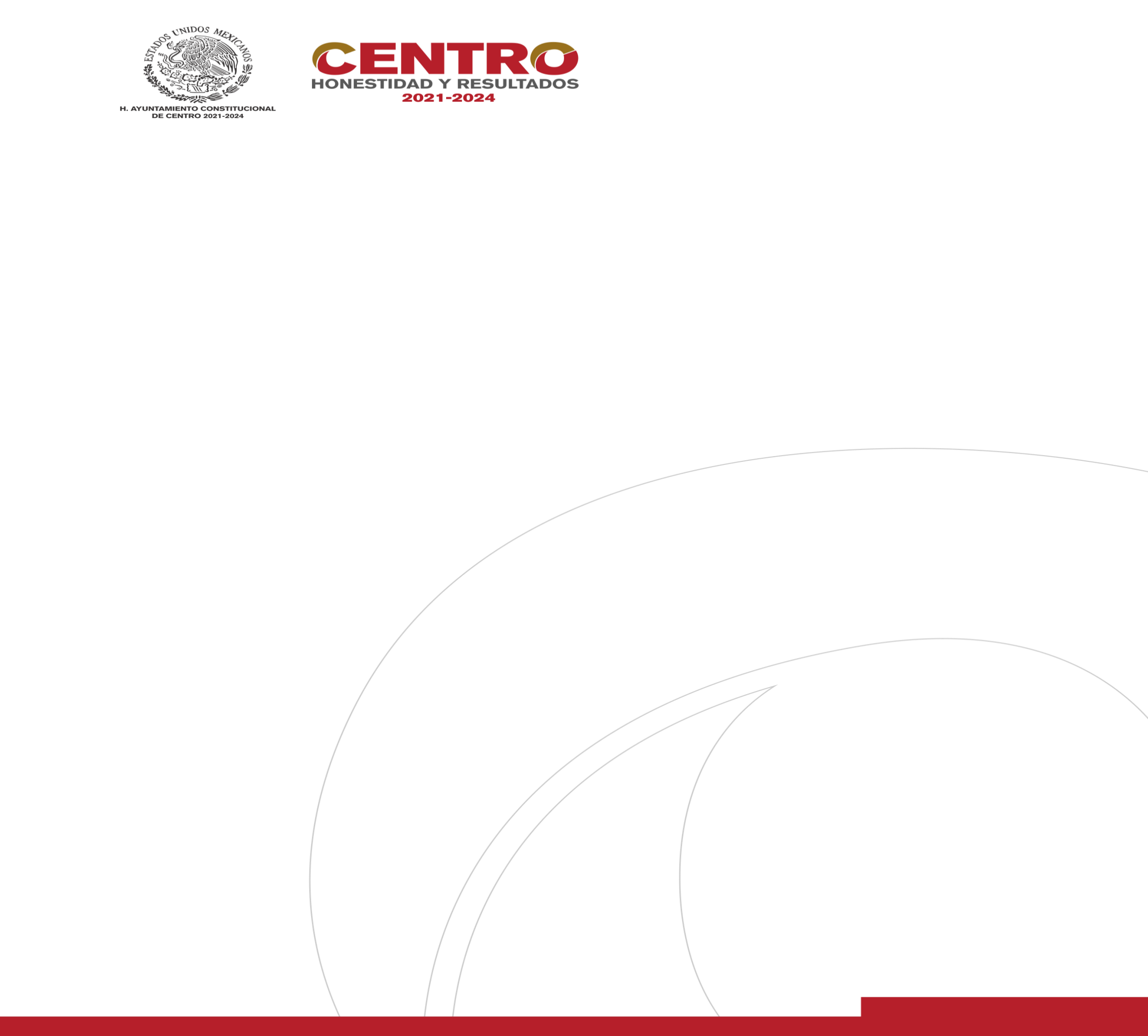 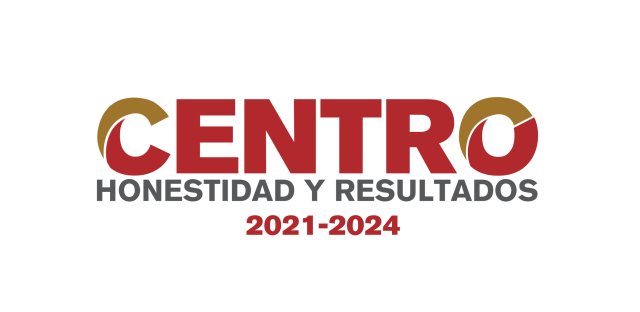 Dirección de Programación
ARTÍCULO 116.- Para el ejercicio de sus atribuciones, la Dirección de Programación contará con la siguiente estructura orgánica: 

Unidad de Enlace Administrativo.
Subdirección de Planeación. 
Subdirección de Programación.
Subdirección de Política Presupuestal.